Web Client Receipts, It’s not Magic
Everything you need to know
Lynn Floyd
Anderson County Library
SCLENDS
Type of Receipt Templates
Circulation	
Check-out
Items Out
Renew
Holds
Transit slips
Hold Shelf Slip
Holds for patron 
Bills
Bills, Current
Bills, Payment
Bills, Historic
Lists
Hold Pull List
Hold Shelf List
Item Status
Transit List
Patron Information
Patron Address
Patron Data
Patron Note
New Receipts for the Web Client.
Patron Address
Patron Data
Patron Notes
WARNING!!!!!
Clearing your browser's cache/temporary files will clear any print template customizations that you make unless you are using Hatch to store your customizations. Be sure to export a copy of your customizations as a backup so that you can import it as needed.
Basic Information
Found at
Administration -> Workstation ->  Print Templates
Formatted using
Angular JS
HTML with CSS
Saving – Importing - Exporting
Remember to Save Locally.  
Exporting templates
As you can only save a template on to the computer you are working on you will need to export the template if you have more than one computer that prints out receipts (i.e., more than one computer on the circulation desk, or another computer in the workroom that you use to checkin items or capture holds with)
Export Customized Templates.
Saves a “print_templates.json” file in the downloads folder
Importing Templates
Click Import.
Navigate to and select the template that you want to import. Click Open.
Click OK.
Click Save Locally.
Click OK.
HATCH
https://evergreen-ils.org/egdownloads/
Administration -> Workstation -> Printer Settings




Force Printer Context
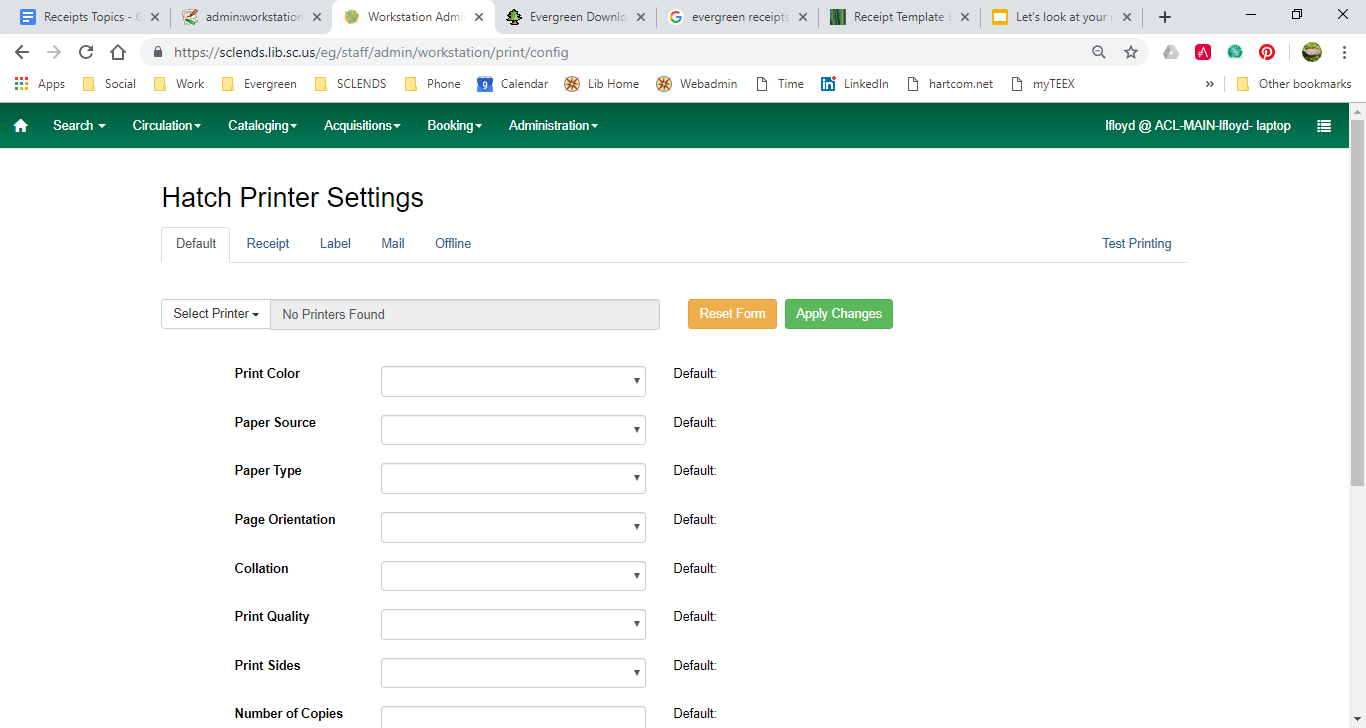 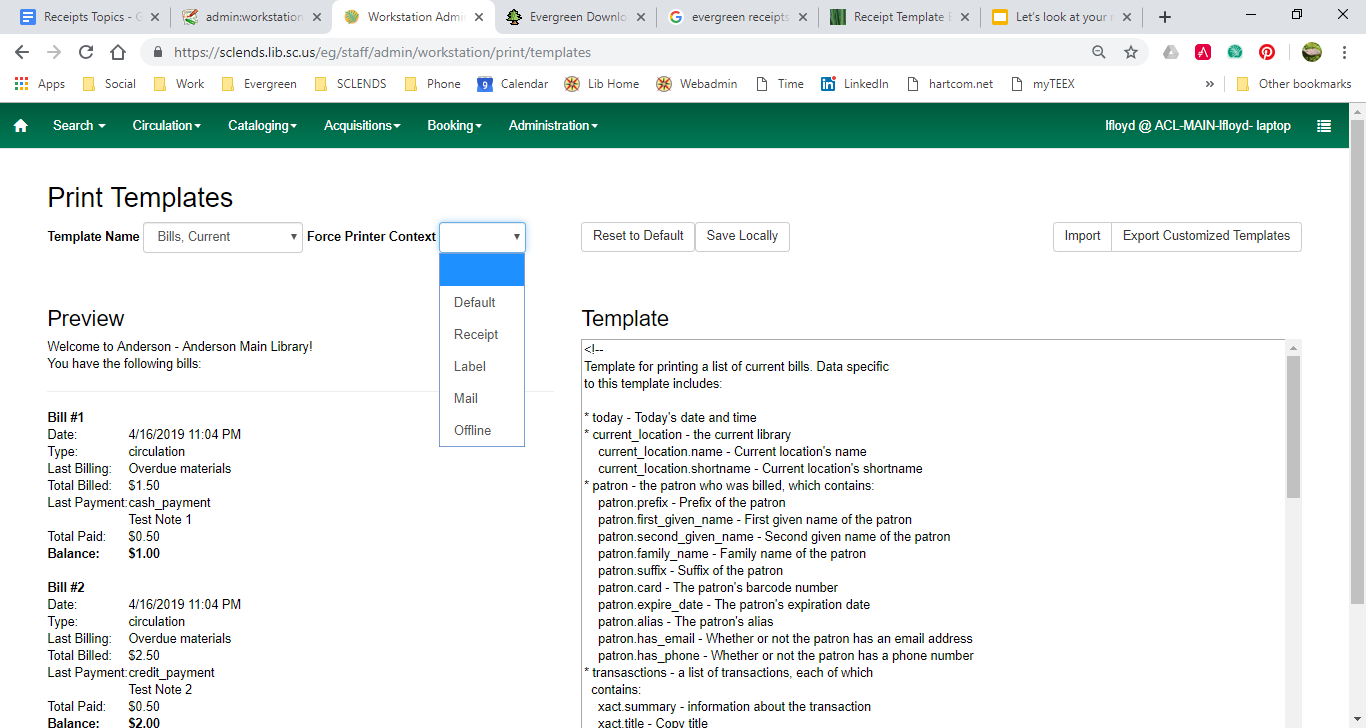 Basic Text Formatting
Variables
No longer the macros of old (%Title%).
Now uses Angular JS Variables
{{patron.card.barcode}}
{{checkout.title}}

Most receipts have the variables that are available to that receipt in the comment section at the beginning of the receipt.  Not all Variables are listed.
Formatting Dates and Times
https://angular.io/api/common/DatePipe
Limiting Variables
limitTo
Adding a scannable barcode
Barcode Fonts
Codabar Medium
Interleave 3 of 9
Start and Stop Characters

<div align="Center"; style= "font-family: 'CodabarMedium';">B{{parton.card.barcode}}D</div>

B1234567D
Include Statements
Administration > Local Administration > Library Settings Editor
ng-If
If true do this, if false move on.
<div ng-if="hold.phone_notify">Notify by phone: {{hold.phone_notify}}</div>
<div ng-if="hold.sms_notify">Notify by text: {{hold.sms_notify}}</div>
<div ng-if="hold.email_notify == 't'">Notify by email: {{patron.email}}</div>
ng-repeat
<li ng-repeat="checkout in circulations | orderBy:['circ.due_date','checkout.title']">
<div ng-repeat="xact in transactions">
<tr ng-repeat="hold_data in holds”>

Repeats the following for each item in the table
orderBy
orderBy will let you order a list by any element in the list, vary useful when dealing with large list

<tr ng-repeat="hold_data in holds | orderBy:['copy.location.name','volume.label']">

 <li ng-repeat="checkout in circulations | orderBy:['circ.due_date','checkout.title']">
ng-init – Calculating a Total
<div ng-init="transactions.subtotal = 0"><!--Sets the Subtotal Variable-->
<table width="100%" ng-init="transactions.subtotal = transactions.subtotal -- xact.summary.balance_owed">
<b>{{transactions.subtotal | currency}}
Autocut Feeder Problem
<br/>
<br/>
 .<br/>
Print_templates.json
Receipt Templates
https://github.com/alynn26/Evergreen-Receipts
Global Templates
Open-ILS/src/templates/staff/share/print_templates
Future Development
Server Based Receipts
https://wiki.evergreen-ils.org/doku.php?id=dev:server_print_templates